www.vita-press.ru
Издательство «ВИТА-ПРЕСС»
НАШИ КНИГИ – ВАШ УСПЕХ
Издательство «ВИТА-ПРЕСС»
ВПЕРВЫЕ В РОССИИ!Учебно-методический комплекс«Предпринимательство для начинающих»
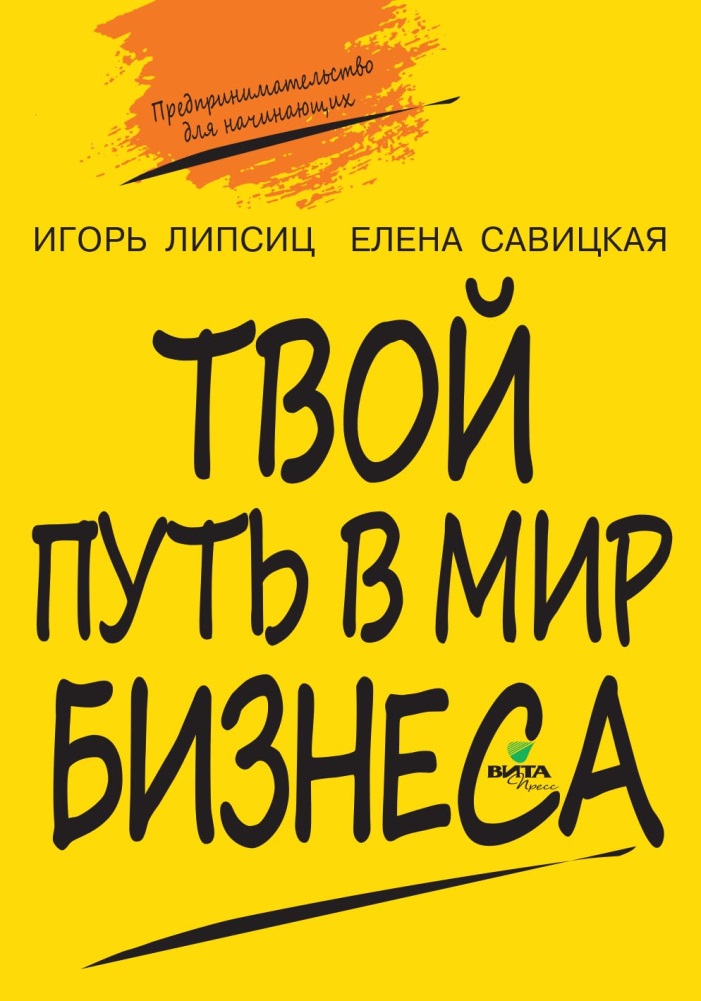 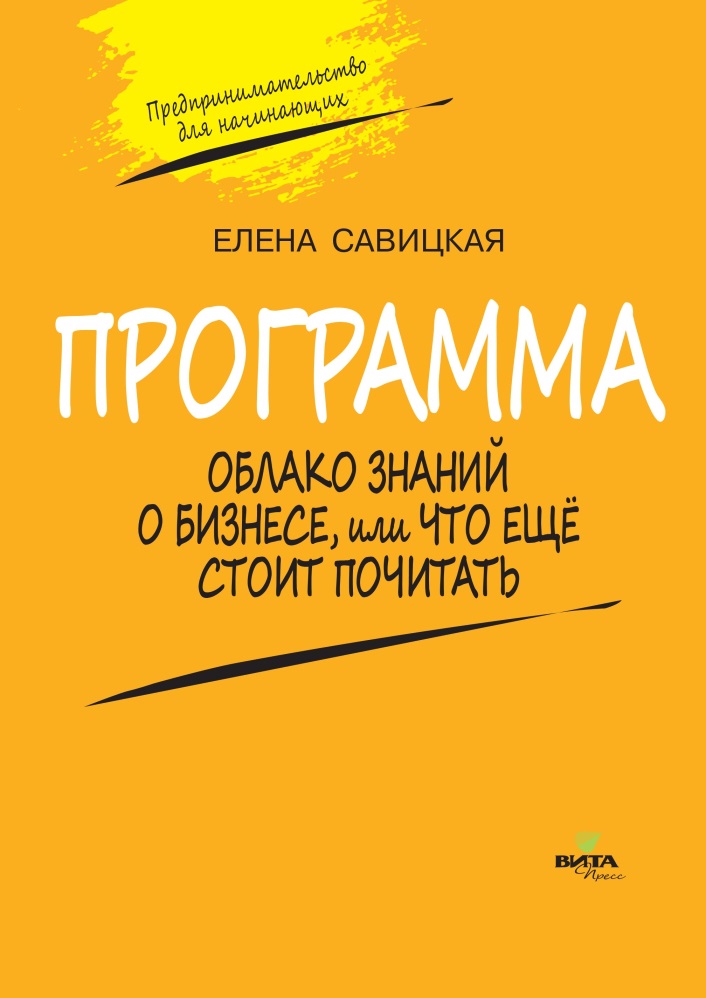 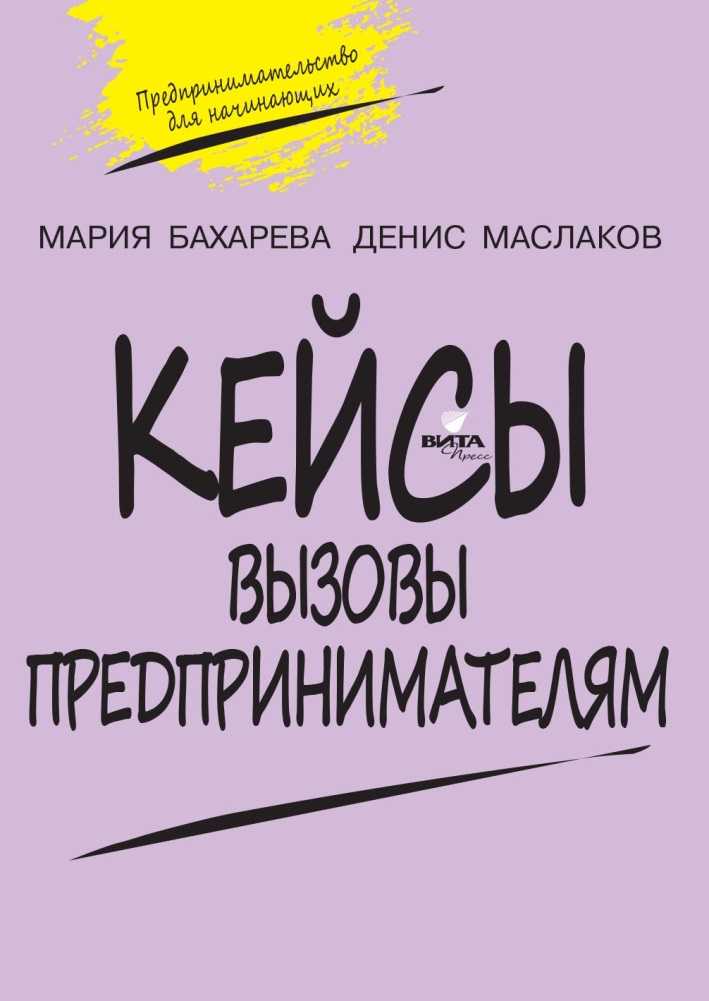 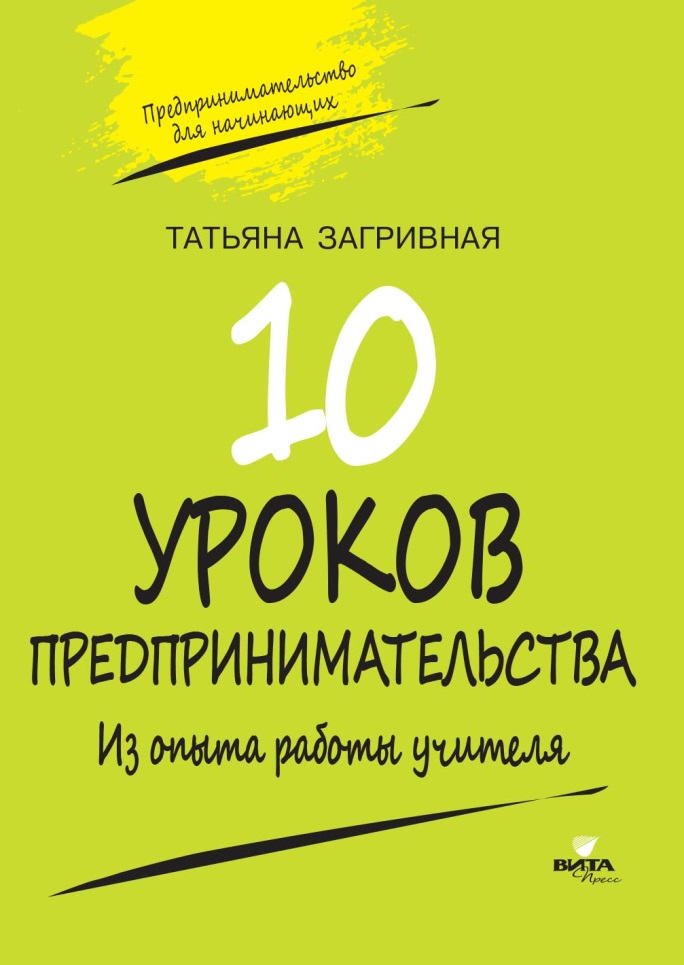 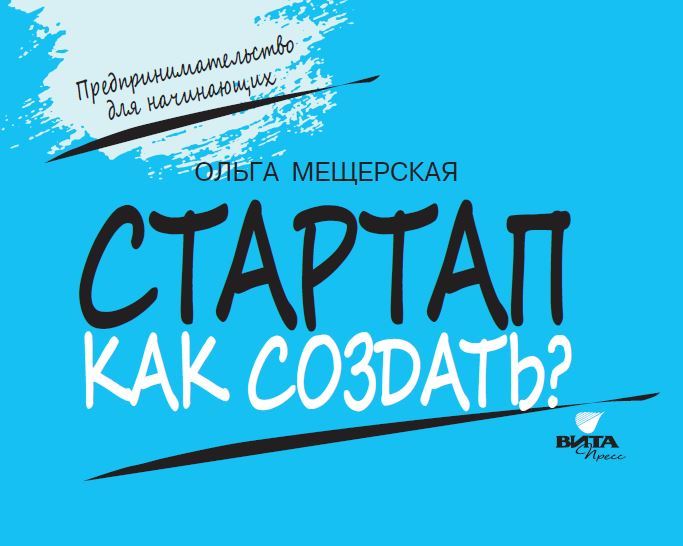 Е.В. Савицкая
М.А. Бахарева, Д.А. Маслаков
О.А. Мещерская
Т.В. Загривная
И.В. Липсиц, Е.В. Савицкая
Кейсы
Стартап
Из опыта работы учителя
Пособие для учащихся
Программа
 
Облако знаний о бизнесе, 
или Что еще стоит почитать
Вызовы предпринимателям
Как создать?
10 уроков предпринимательства
Материал представлен в трех вариантах: 
Книга на печатной основе 
Аудиолекции 
Видеолекции
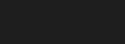 Издательство «ВИТА-ПРЕСС»
www.vita-press.ru
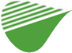 Издательство «ВИТА-ПРЕСС»
Учебно-методический комплекс«Предпринимательство для начинающих»
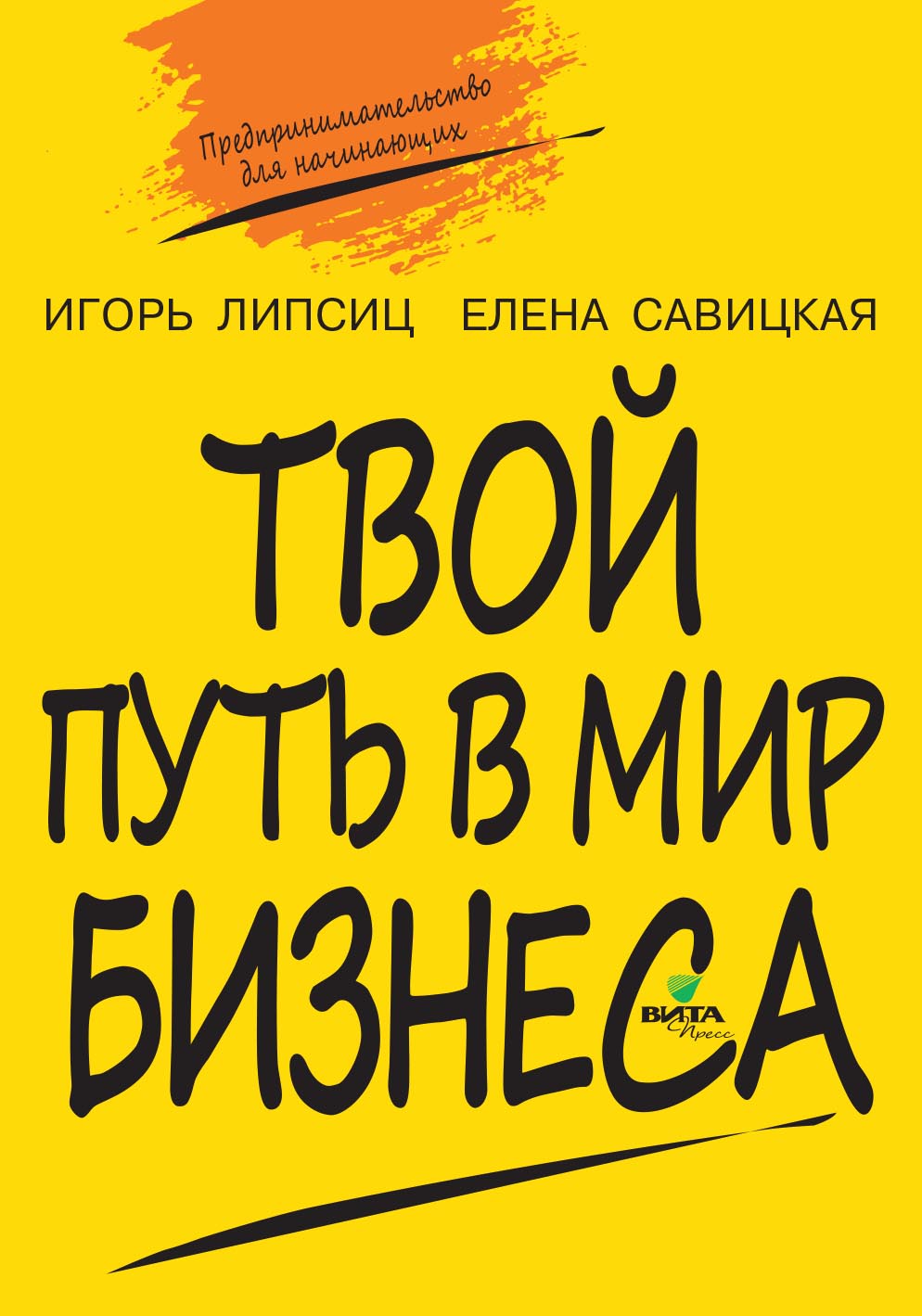 Учебно-методический комплекс 
созданный в России впервые!Отличительной особенностью предлагаемого пособия является представление материала в трёх вариантах:а) книга на печатной основе	б) аудиолекции		в) видеолекции		В пособие включены материалы и задания 
по проектной деятельности.Данное пособие развивает у учащихся креативность в решении предпринимательских проблем, критическое мышление и аналитические навыки
Вы задумались о создании бизнеса? 
В голове созрел гениальный замысел? 
Уже собрана команда, которая готова поддержать вас? 
Поздравляем, вы почти стали предпринимателем. Осталось только приобрести соответствующие навыки, закрепить успех, решив конкретные бизнес-задачи, а также почерпнуть опыт гениальных предпринимателей. Всё это есть в пособии, которое вы держите в руках. Следуйте советам авторов этой книги, и на ваших глазах идея превратится в полноценный бизнес.
И.В. Липсиц, Е.В. Савицкая
Пособие для учащихся
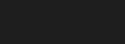 Издательство «ВИТА-ПРЕСС»
www.vita-press.ru
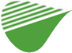 Издательство «ВИТА-ПРЕСС»
Учебно-методический комплекс«Предпринимательство для начинающих»
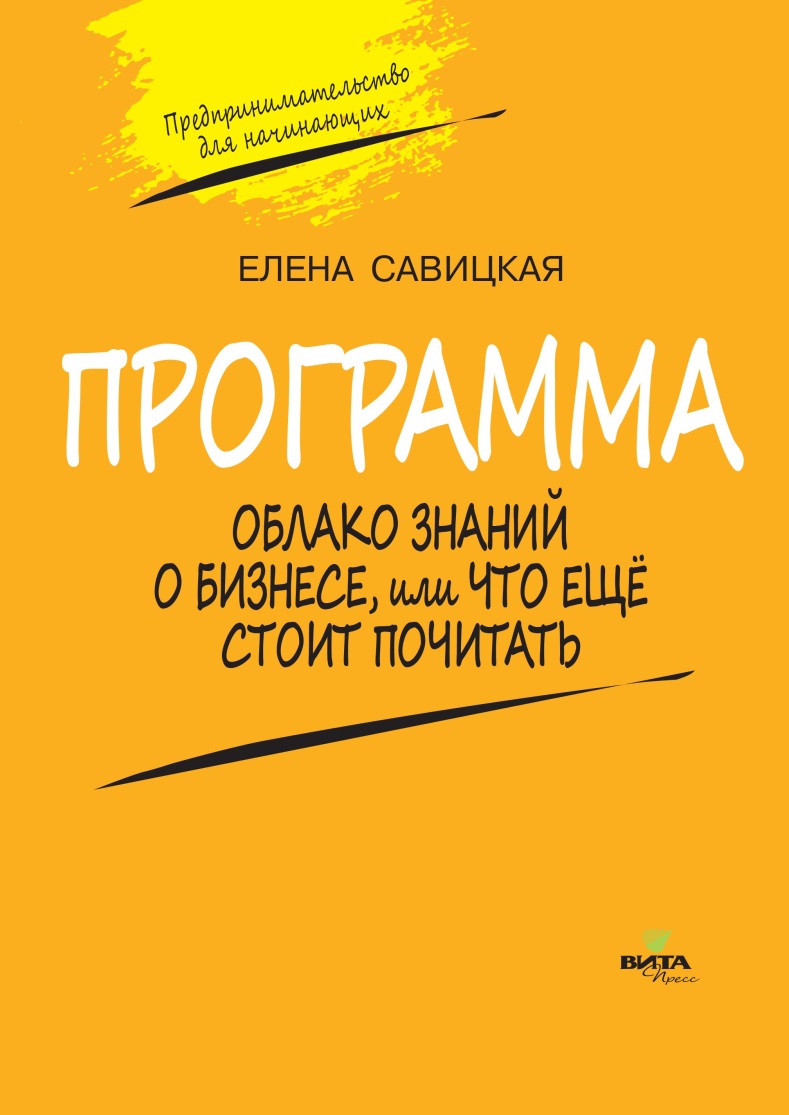 В программе имеется «Пояснительная записка», указаны цели и задачи обучения, планируемые результаты освоения изучаемого курса, включая личностные, метапредметные и предметные результаты, описано содержание курса «Предпринимательство для начинающих», дано примерное тематическое планирование, основные виды учебной деятельности на уроке, представлен перечень материально-технических ресурсов и интернет-источников.
Е.В. Савицкая
Программа. 
Облако знаний о бизнесе, 
или Что еще стоит почитать
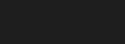 Издательство «ВИТА-ПРЕСС»
www.vita-press.ru
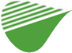 Издательство «ВИТА-ПРЕСС»
Учебно-методический комплекс«Предпринимательство для начинающих»
Сборник состоит из 15 кейсов – проблемных ситуаций, которые в реальной жизни могут встретиться на пути любого предпринимателя на разных этапах ведения бизнеса. 
Кейсы посвящены темам: 
«Открытие бизнеса»
«Маркетинговый анализ рынка»
«PR и реклама»
«Подбор персонала»
«Привлечение финансов»
«Про­граммы лояльности»
«Управление рисками» и др. 
Представлена рубрика «Для справки», в которой даются определения некоторых терминов, а также рубрика «Рас­ширяем знания», где содержится полезная информация, облегчающая поиск ответа.
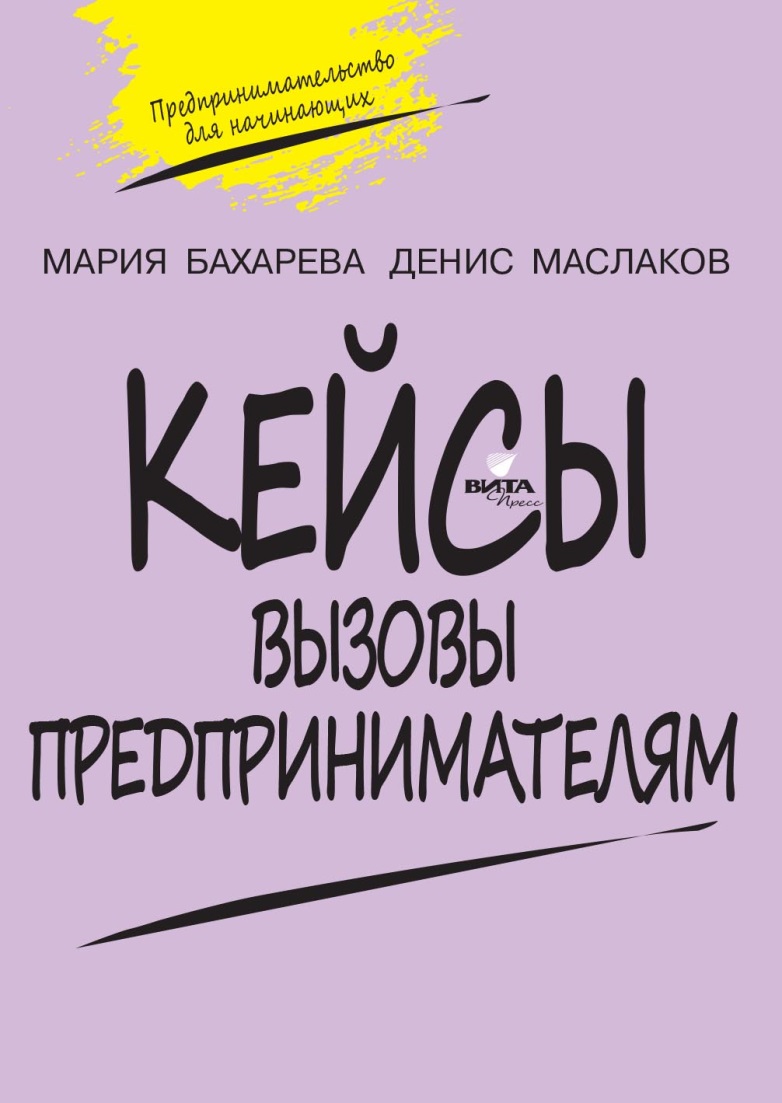 Каждый предприниматель, начинающий или уже успешный, сталкивается с вызовами. Мы подготовили для вас пятнадцать кейсов-вызовов, с помощью которых вы научитесь принимать настоящие бизнес-решения. Часть кейсов основана на реальных историях, а значит, в ваших руках – ценный опыт предпринимателей, которым вы можете воспользоваться прямо сейчас.
М.А. Бахарева, Д.А. Маслаков
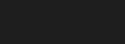 Издательство «ВИТА-ПРЕСС»
www.vita-press.ru
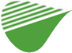 Издательство «ВИТА-ПРЕСС»
Учебно-методический комплекс«Предпринимательство для начинающих»
Для смелых и решительных, амбициозных и желающих создать что-то новое, интересное и полезное для мира.	Современный формат информационных материалов: кратко и ёмко.Всего несколько минут, и Вы будете знать, что такое стартап. Хотите ли Вы его создать? Или лучше начинать свой бизнес? Как и где получить финансирование для воплощения своих идей? Какие международные и российские источники финансирования Вам могут помочь? И что для этого нужно?	Фактически – это пошаговый алгоритм действий для тех, кто хочет начать своё дело.
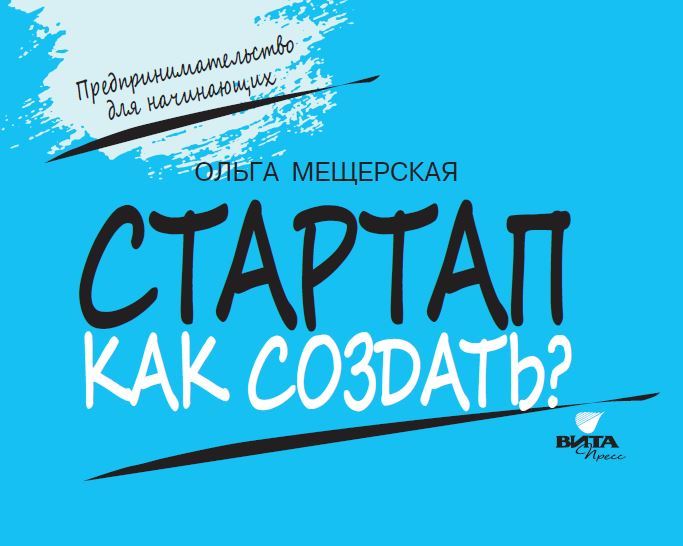 О.А. Мещерская
Стартап
Как создать?
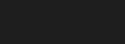 Издательство «ВИТА-ПРЕСС»
www.vita-press.ru
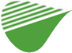 Издательство «ВИТА-ПРЕСС»
Учебно-методический комплекс«Предпринимательство для начинающих»
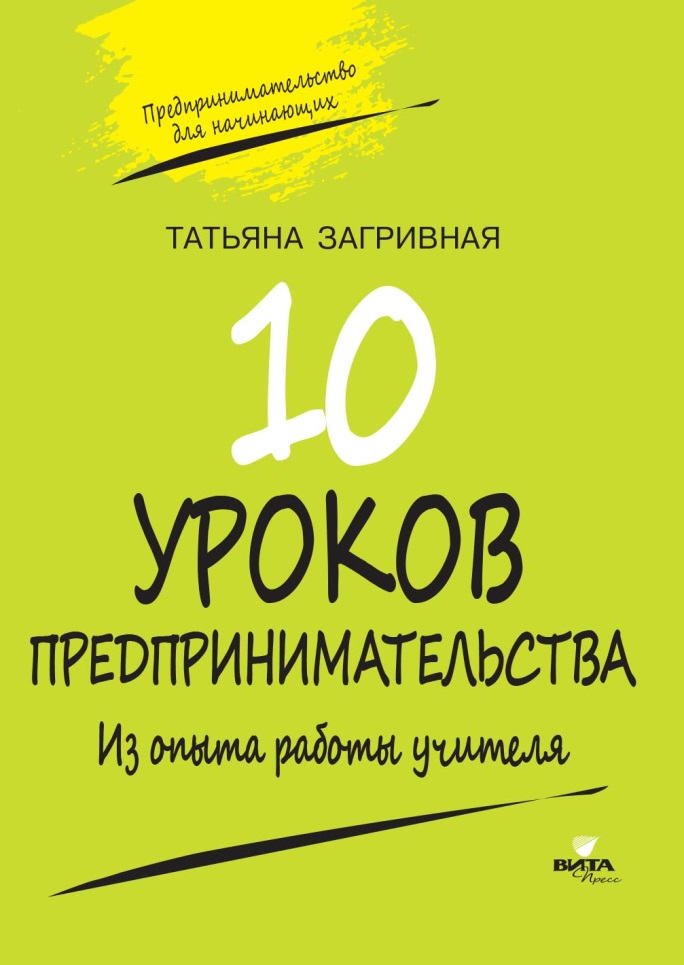 Великолепное пособие, написанное практикующим учителем, содержит методические рекомендации по проведению десяти уроков по предпринимательству. Каждый урок – это ответ на один из десяти ключевых вопросов предпринимательства: 
«Как найти свою идею?»
«Как составить бизнес-план?»
«Как относиться к ошибкам?». 
Книга поможет учителю, классному руководителю или родителю рассказать о предпринимательстве интересно и продуктивно.
В данном пособии практикующий учитель делится с вами уникальным опытом и предлагает полноценный авторский курс, уже апробированный в школе. План урока, полезные советы, детали, которые помогут зацепить внимание школьников – всё это вы встретите на страницах пособия. Используйте его на своих занятиях и делитесь опытом с нами!
Т.В. Загривная
Из опыта работы учителя
10 уроков предпринимательства
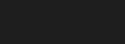 Издательство «ВИТА-ПРЕСС»
www.vita-press.ru
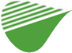 Издательство «ВИТА-ПРЕСС»
Учебно-методический комплекс«Предпринимательство для начинающих»
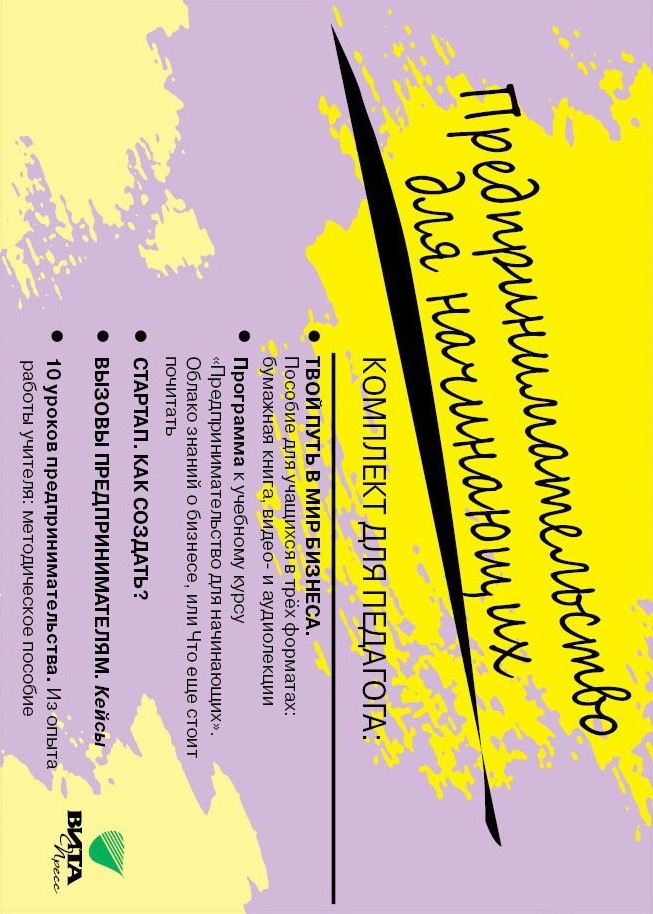 Комплект для педагога из 5-ти книг:

И. В. Липсиц, Е. В. Савицкая. 
Твой путь в мир бизнеса: 
пособие для учащихся    10-11 классов
Е. В. Савицкая. Программа. 
Облако знаний о бизнесе, или Что еще стоит почитать
М. Бахарева, Д. Маслаков. 
Вызовы предпринимателям. Кейсы
О. А. Мещерская. Стартап. Как создать?
Т. В. Загривная. 10 уроков предпринимательства. 
Из опыта работы учителя: методическое пособие
Издательство «ВИТА-ПРЕСС»
Учебно-методический комплекс«Предпринимательство для начинающих»
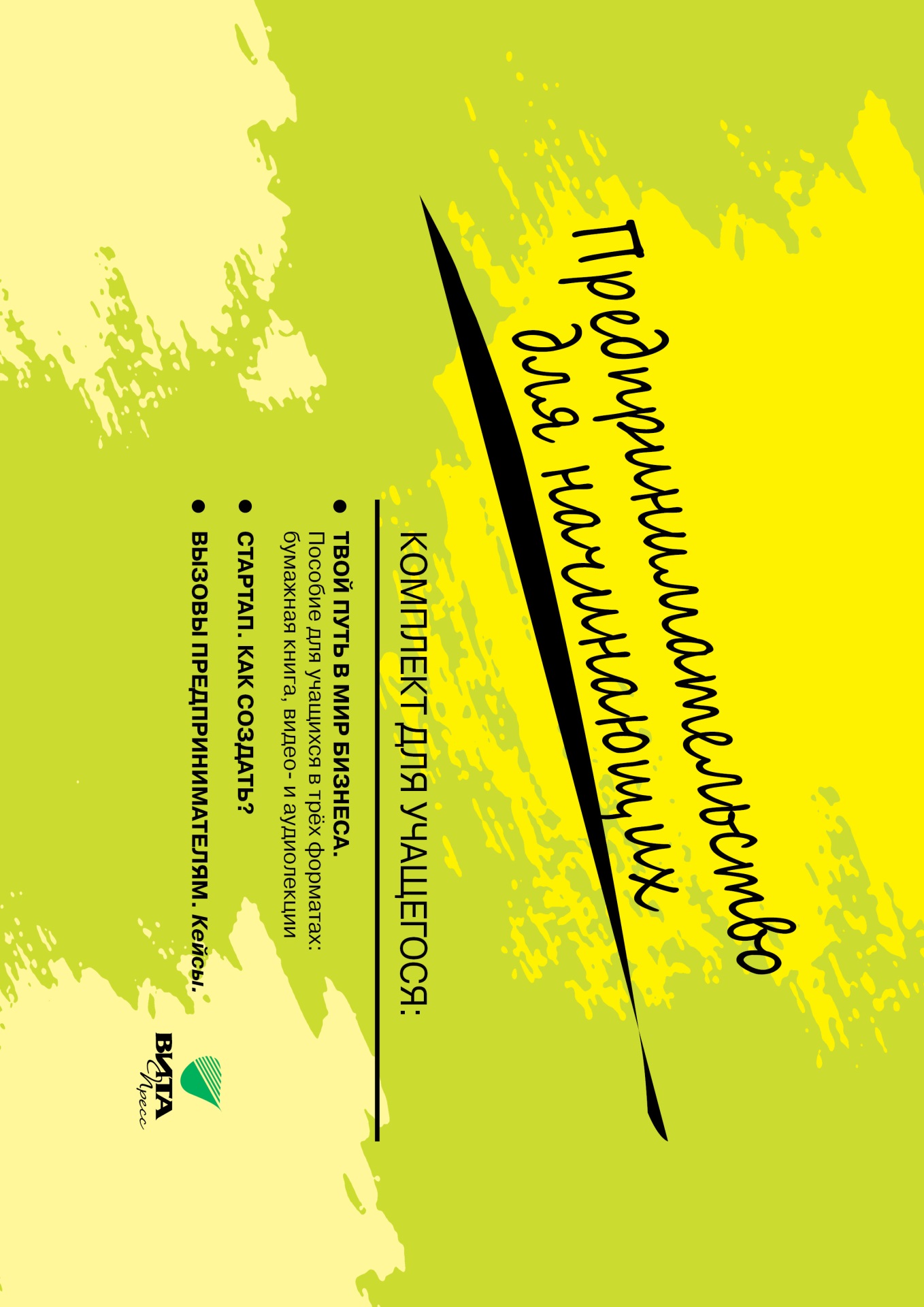 Комплект для учащегося из 3-х книг:

И. В. Липсиц, Е. В. Савицкая. 
     Твой путь в мир бизнеса: 
пособие для учащихся    10-11 классов
М. Бахарева, Д. Маслаков. Вызовы предпринимателям. Кейсы
О. А. Мещерская. Стартап. Как создать?
Подробнее об учебно-методическом комплексе«Предпринимательство для начинающих»
на нашем сайте:

https://vita-press.ru/predprin
СПАСИБО ЗА
ИЗДАТЕЛЬСТВО
ВНИМАНИЕ
«ВИТА-ПРЕСС»
121087, г. Москва, ул. Барклая, д. 6, стр. 5, этаж 3, офис 323
facebook.com/booksvitapress
+7(495)709-70-78
info@vita-press.ru
@vita_press
@
www.vita-press.ru
vk.com/vita_press
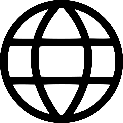